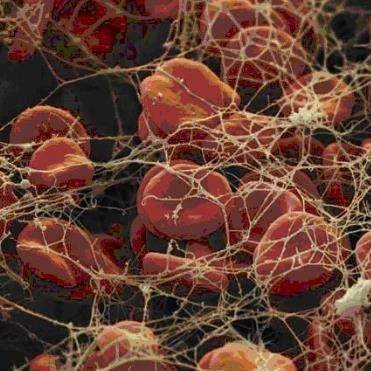 Kazuistiky
MUDr. Jitka Zemanová
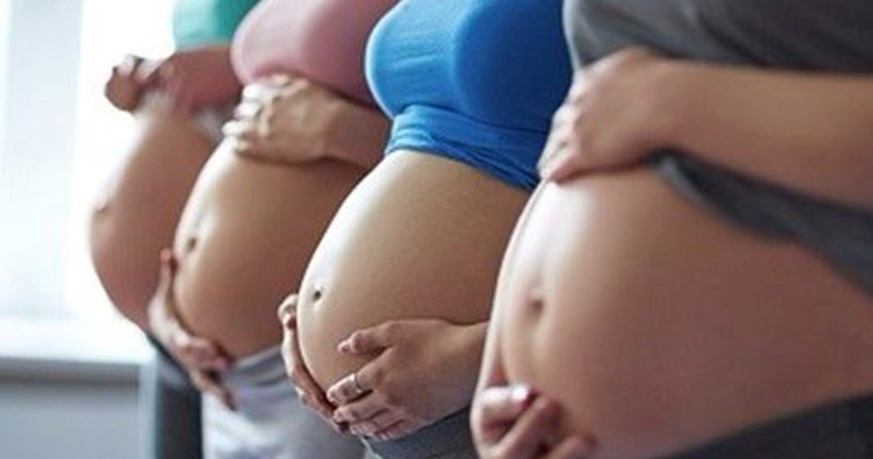 Krvácení v těhotenství
méně závažné – krevní ztráta do 1000 ml
závažné – krevní ztráta 1000–1500 ml
peripartální život ohrožující krvácení (PŽOK) 
 krevní ztráta nad 1500 ml nebo ztráta, která je spojena s klinickými nebo laboratorními známkami šoku.

:
V České republice zemře každý rok 
na peripartální krvácení  7–10 žen.
Po porodu: 
 hypotonie (atonie) dělohy,
zadržená placenta nebo její část,
 porodní poranění, 
porucha krevní srážlivosti ať již primární (hemofilie, von Wilebrandova choroba) nebo získaná (konzumpční koagulopatie po krevní ztrátě,
po embolii plodovou vodou,
při HELLP syndromu 
při antikoagulační terapii.
Před porodem:
 mimoděložní těhotenství,
 potrat ve II. trimestru gravidity,
 placenta praevia, 
abrupce placenty,
 ruptura dělohy.
Léčba v PNP
dva žilní vstupy
neinvazivní monitorace vitálních funkcí
O2 maskou, (intubace – obtížná – pozor na změny v těhotenství – rychlá desaturace vzhledem k poklesu reziduálního plicního objemu, celkové prosáknutí dýchacích cest, křehčí sliznice, snížený tonus jícnových sfinkterů
balancované krystaloidy do 1500 ml –hranice nebezpečí vzniku diluční koagulopatie
Katecholaminy (Noradrenalin)
taktika permisivní hypotenze TK systol 90 mm Hg
zabránění ztráty tepla. Pokles tělesné teploty o 1 oC znamená pokles aktivity koagulačních faktorů o 10 %. Při teplotě pod 34 oC se výrazně snižuje funkce krevních destiček
neproběhl-li porod – prevence aortokavální komprese při polohování, aplikace uterolytik typu Gynipral může být kontraproduktivní a zvýšit krevní ztrátu
V situaci po potratu či porodu je možné provádět masáž dělohy
Léčba v PNP
Uterotonika:
Oxytocin (1 ml = 5 IU) bolus 10 IU i.v. + následná infuze např. 20-40 IU ve 100 ml F 1/1.  Bolus oxytocynu má relativně krátkou dobu účinku cca 10 minut. 
Je-li dostupný karbetocin (Duratocin 1ml = 100 ug), který má 6–8 x vyšší účinek než oxytocin je možné jej jednorázově v dávce 100ug i.v. podat. Oba přípravky mohou snižovat krevní tlak.
ergometrin (Metylergometrin 1 amp = 1 ml = 0,2 mg) – jde o neselektivní alfa sympatolytikum, lze jej kombinovat s oxytocinem v dávce 0,2 mg i.v. nebo i.m. lze opakovat maximálně 3x ve 30minutových intervalech 
kyselina tranexamová (Exacyl, 1 amp = 5 ml, 1 ml = 100mg ) – inhibitor aktivátoru plasminogenu,  má antifibrinolytický účinek. Iniciální dávka 1 g i.v.
Fibrinogen (např. Haemocomplettan P) je-li dostupný, iniciální dávka při PŽOK je 2–4 g i.v.
Je-li dostupná, tak plazma nebo transfuzní jednotka plné krve
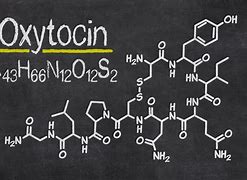 Léčba na UP
krevní skupina, nakřížení krví, krevní obraz, rozšířená koagulace včetně trombelastografie

základní biochemie, včetně ionizovaného kalcia, laktát

dozajištění žilních vstupů, invazivní monitorace

pokračuje se ve volumosubstituci transfuzními přípravky a krevními deriváty

prostaglandiny – lékem volby je dinoprost (Enzaprost F 1amp = 5 mg) buď i.v. v infuzi nebo přímo do děložního svalu. Další variantou je carboprost (Prostin 15M) – aplikace je přímo do děložního svalu. 

základní gynekologické vyšetření-neproběhl-li porod, pak rozhodnutí o urgentním ukončení těhotenství císařským řezem
Léčba na UP  v situaci postpartální haemoragie
rozhodnutí o chirurgických možnostech řešení krvácení:
revize dutiny děložní,
zavedení Bakriho balónkového katétru, 
poševní tamponáda
při neúspěchu pro provedení selektivní katetrizační embolizace aa. uterinae na angiolince
není-li angiologické pracoviště dostupné, je možné operační řešení -  podvaz aa. uterinae a aa. ovaricae 
při neúspěchu předchozích opatření je dalším řešením rozhodnutí o hysterektomii
komplexní resuscitační péče
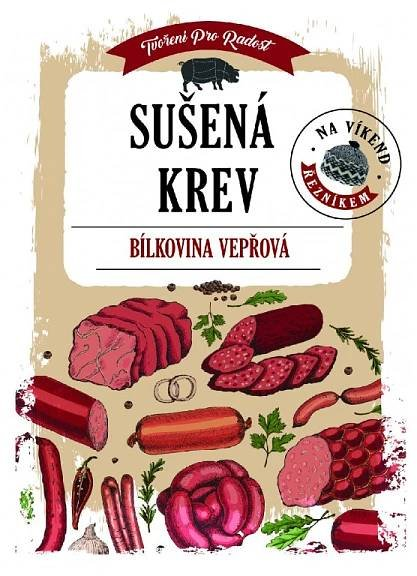 1
Situace:
Žena 31 let, I. grav, 0. para, t. g. 32+2
Přibližně 2 hodiny slabě špiní a nyní hodně zakrvácela, jde o jasnou krev. 
Z OA: V 26+5 t. g. naložena cerclage pro inkompetenci hrdla, dle screeningového UZ placenta praevia partialis.  St.p. emboliam ad pulmonum před 5 lety – etiologie nezjištěna, nyní na profylaktických dávkách LMWH
Při příjezdu: je sama doma, má strach aby se nestalo něco dítěti. Mluví velmi zrychleně, ale přerušovaně aby se nadechla.
Subj. Trochu ji bolí břicho – snad kontrakce. Pohyby plodu cítí. Nyní krvácení ustalo, před příjezdem spotřebovala asi 5 vložek. Zda to byla jenom krev nebo i plodová voda neví,
 
Obj. při vědomí, poslechově na plicích bez výrazné patologie, Sat bez kyslíku 93, 
TK 130/65, f 95/min.
.
Jak budu situaci řešit ?
1
Neinvazivní monitoring, zajištěna periferní žilní linka, poloha v sedu, 
O2 maskou 2 l/min
 
Během transportu výrazná tonizace dělohy s velkou bolestivostí, dochází k dalšímu krvácení světle červenou krví s odhadovanou ztrátou cca 300–400 ml. 
TK 100/60, f 115/min. Při vědomí s dostatečnou spont. ventilací 
Sat 95 při O2 maskou.
Pacientka transportována na ambulanci gynekologické kliniky:
Gynekologické vyš. včetně UZ s dg. Susp. Abrupce placenty – indikováno urgentní ukončení těhotenství Císařským řezem

Odběry: KS, nakřížení krví, KO (Hb 78, Htk 0,29, tromb 150), koagulace, trombelastografie, základní biochemie
Kazuistika 2
2
7.15
Volá manžel. Žena 36 let, 14.dnů po spontánním porodu. Dnes ráno ji velmi obtížně vzbudil na kojení. Když vstala, tak zkolabovala. Nyní je již při vědomí, ale nemůže vstát. 
Z OA: první těhotenství po IVF, porod bez komplikací, dítě v pořádku. V těhotenství gestační diabetes ale jen na dietě, hypertenzi neměla.
Subj. Od příchodu z porodnice se cítí slabá, unavená, pořád by spala. Z porodnice přišla domů s virózou. Brala si Paracetamol, ale již jej nebere. V noci se vůbec nevzbudila, když dítě plakalo, budil ji manžel – kojila v polosedě. Ráno, když vstala se jí zatočila hlava a pak si chvíli nepamatuje. Udává, že nekrvácí, očistky ale odcházejí – spotřebuje 10–15 vložek denně.
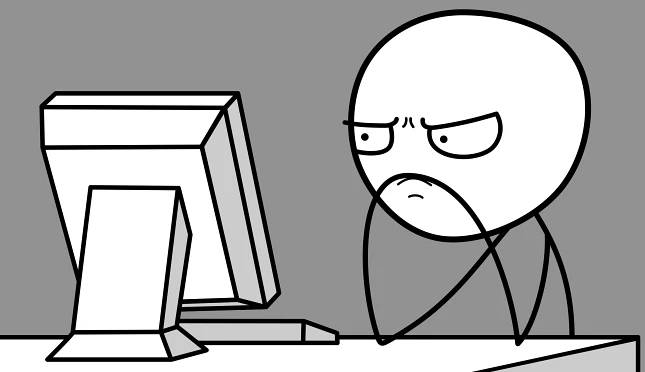 Situace:
2
Obj. Bledý kolorit kůže i sliznic, dušná, poslechově bez plicní patologie, dechová f 16/min, Sat 90 % bez kyslíku, TK 85/40, f 110/min.  gly 4,5.
Zajištěna 2x periferní žilní linka. Balancované krystaloidy 1000 ml. O2 maskou. Transportována na ambulanci gynekologické kliniky jako susp. rezidua po porodu s velkou krevní ztrátou. Předávána s krevním tlakem 95/45, f 100/min. Sat 93%
Gynekologické vyš. včetně UZ s dg.  Rezidua po porodu
Odběry: KS, nakřížení krví, KO (Hb 98, Htk 0,31, tromb 190), koagulace v normě, trombelastografie – bez patologie, v základní biochemii bez pozoruhodností, CRP 20. 
Naplánovaná revize dutiny děložní – ta se uskutečnila 1,5 hod od přijetí
2
Při příjezdu na sál: výrazně dušná, vyžaduje více zvednutou hlavu. Sat bez kyslíku 90 %, 
na plicích poslechově chrůpky. Je jí na zvracení TK 90/45, f 100/min.  
Doplněna invazivní monitorace tlaku - a. radialis. 
Úvod do anestezie Sufentanil+Propofol + rokuronium, intubována, řízeně ventilována.
Perioperačně znovu laboratorní odběry včetně trombelastografie, rozšířené koagulace, krevních plynů, laktát (5,3), troponin, NT-pro BNP
Krátký operační výkon (cca 10 minut) - revize dutiny děložní s odstraněním reziduální části placenty bez větších krevních ztrát.
V průběhu výkonu se prohlubuje oběhová nestabilita, která je řešen katecholaminy (KO, i koagulace jsou stabilní, nedochází k dalšímu poklesu).
Po výkonu zůstává pacientka analgosedována na umělé plicní ventilaci a je hospitalizována na KARIM. ECHO srdce prokazuje levostranné srdeční selhání - ejekční frakce levé komory je 15 % a je stanovena pracovní diagnóza virové myokarditidy.
3
39 let, I. grav, 0. para in g.h. 30+5
Diabetes mellitus I na inzulinové pumpě self monitoring glykémie mezi 8-12
M. hypertonicus  - Dopegyt ½ tbl R-V (před otěhotněním řešeno ACE inhibitory)
Magnezium sulfuricum
20.30 hod. cca 1 hod. po večeři bolest břicha, nauzea, 2x zvracela – poprvé jídlo, podruhé již jen šťávy.
Subj. Hůř se jí dýchá, obtížněji se jí chodí. Je světloplachá. Má strach o dítě.
Nekrvácí, pohyby plodu cítí.
 
Obj. při vědomí, vystrašená, neklidná. Poslechově na plicích vlhké chrůpky, Sat bez kyslíku 93, TK 180/115, f 95/min, perimaleolární a peritibiální otoky, gl 10,1
3
Neinvazivní monitoring, zajištěna periferní žilní linka, poloha v sedu, O2 maskou 2l/min
I.v. Ebrantil  25 mg  s odezvou na TK 165/105, Furosemid 10 mg i.v.
dotaz na podání Dexamethazon 8 mg i.m.– negativní  - nepodáno,
Pacientka transportována na ambulanci gynekologické kliniky:
Odběry:  test na preeklampsii, ure, krea, jaterní testy (vše zvýšené) KO (trombocytopenie), koagul, iontogram,  vyšetření moče proteinurie, mikroalbuminurie, oligurie
dopler a. uterina
oční vyšetření – změny na očním pozadí
neurologické vyšetření: hyperreflexe
kardiotokogram
Nepresol 25 mg/25 ml Fyz. roztoku bolus 3 ml, kontinuálně 5 ml/hod s úpravou dle TK
MgSO4 20% kontinuálně 2,4 ml/hod
Dexamethazon 8mg i.m. a 12 hod (plánované celkem 4 dávky )
4
Žena 25+ let, 
Matkou pacientky volána ZZS pro křeče, kterým předcházela úporná bolest hlavy. Dle matky se dcera asi před rokem léčila pro závislost na alkoholu a nějakých lécích. Má strach, že si zase něco vzala.
Doplnění anamnézy od matky: Matka pacientky s dcerou nežije, půl roku se neviděly. Přijela poté, co ji dcera volala, že je jí moc zle, zvrací, přestává vidět a má strašné bolesti hlavy. Neví zda se s něčím léčí, netuší, zda si vzala nějaké léky, jaké má alergie, zda je těhotná
Z nalezených farmak načaté krabičky: Dopegyt 250 mg, Helides 20mg a vitamínový přípravek
Při příjezdu pacientka na zemi, spont ventilace 10/min, reaguje jen na bolestivý podnět úhybným manévrem, bez známek traumatu, bez pomočení. Sat 89 bez kyslíku, TK 190/100,  f 110/min. zorničky izokorické s fotorekcí 3+,3+. V průběhu vyšetření se znovu objevují křeče s náznakem opistotonu, bez známek lateralizace
4
Při zajištěném i.v. vstupu midazolam 5 mg, suxamethonium 100 mg a pacientka intubována, napojena na řízenou ventilaci.  Doplněna analgosedace sufentanyl 10ug i.v., opakovaně midazolam 5mg. Zajištěná pacientka transportována na urgentní příjem s pracovní dg. Porucha vědomí nejasné etiologie s křečovou aktivitou. Během transportu vzhledem k opakovanému TK 175-180/95-100 i přes analgosedaci aplikován Ebrantil bolus 10mg s následnou kontinuální infuzí a pro náznak křečové aktivity Diazepam 10mg. i.v.
4
Na hale urgentního příjmu. 
Kompletní laboratoř biochemie, KO, koagulace, snaha o odběr moče neúspěšná – po zacévkování zisk cca 2 ml moči, pacientka anurická
CT mozku
Vysloveno podezření, že je pacientka těhotná
Potvrzeno ultrazvukem – gynekolog odhaduje těhotenství na 30-32. gestační týden, zhoršený nález průtoku na a. umbilicalis a rozhodnuto o urgentním císařském řezu v celkové anestezii – chlapec, 1150 g, intubován, napojen na umělou plicní ventilaci. Rodička zůstává v analgosedaci na umělé plicní ventilaci s komplexní léčbou eklampsie.
Preeklampsie
antihypertenzní terapie
labetalol (Trandate 1 amp = 20 ml, 1 ml= 5 mg)  10–80 mg i.v. bolus s následným kontinuálním podáním 1 – 2mg/min nebo opakované bolusy v intervalech cca 10–20 min)
dihydralazin (Nepresol 1 amp = 25 mg)
urapidil (Ebrantil 1 amp = 5 ml, 1 ml = 5mg) bolus 10–15 mg i.v., s následným kontinuálním podáním 2mg/min
diuretika – pouze při hrozícím, či rozvinutém plicním edému (Furosemis 10–20 mg i.v.).  Je nutné pamatovat na to, že mají nepříznivý vliv na perfuzi placenty
u těžké preeklampsie MgSO4 jako prevence křečové aktivity
Eklampsie
Prevence aortokavální komprese a prevence poranění při křečích
O2 maskou, v případě kumulujících křečových záchvatů s poruchou vědomí zajištění DC intubací
MgSO4 (1amp = 10 ml, 1ml = 200mg), 
        4–6 g i.v. a následná kontinuální aplikace 1-2 g/hod. i.v. 
CAVE!!! – magnesium je kontraindikováno u pacientek s myasthenia gravis – zde je lékem volby fenytoin (Epanutin, 1amp = 5 ml, 1 ml = 50 mg) 15mg/kg v pomalé infuzi s následnou kontinuální aplikací 40 mg/min.
benzodiazepiny  (např. Apaurin 5-10 mg i.v.)
antihypertenzní terapie viz výše 
labetalol (Trandate 1 amp = 20 ml, 1 ml= 5 mg)  10–80 mg i.v. bolus s následným kontinuálním podáním 1 – 2mg/min nebo opakované bolusy v intervalech cca 10–20 min)
dihydralazin (Nepresol 1 amp = 25 mg)
urapidil (Ebrantil 1 amp = 5 ml, 1 ml = 5mg) bolus 10–15 mg i.v., s následným kontinuálním podáním 2mg/min
Na hale urgentního příjmu
vyšetření moči na proteinurii (≥ 0,3 g/24 hod), případně na poměr albumin/kreatinin v moči (≥ 30 mg/mmol),
krevní obraz ( trombocytopenie < 100x 109/l, vzestup hematokritu) + schistocyty
koagulace včetně fibrinogenu, ATIII
jaterní testy (elevace AST, ALT)
kyselina močová (> 360µmol/l), vzestup kreatininu
ionty včetně Mg
gynekologické vyšetření včetně ultrazvukového vyšetření zaměřeného nejen na stav plodu, ale i na zjištění průtoků při dopplerovském vyšetření uterinních a umbilikálních tepen a kardiotokografii.
Kauzální terapií je ukončení těhotenství. Rozhodnutí o načasování, způsobu ukončení a případné kortikosteroidní terapii z důvodu indukce zrání plic plodu je v indikaci gynekologa.
Plná krev
Použití v PNP je podmíněno:
 technickým vybavením (chladící box pro transport krve, validace na teplotu 4 0C s garancí udržení teploty déle než 24 hodin a s atestem pro použití ve vrtulníku,  průtokový nebo jiný ohřívač krve)
dodržením striktních pravidel pro transport, aplikaci nebo případnou likvidaci nepoužitých transfuzních jednotek. 
úprava vykazování aplikací transfuzních jednotek (domluvou s transfuzním střediskem, traumacentrem). 
 Ve většině případů je krev transportována prostředky ZZS z transfuzního střediska na předem určené místo ZZS, kde je skladována max. 12–24 hodin. Pokud není krev použita, je vrácena na transfuzní středisko.
Čím starší je transfuzní jednotka plné krve, tím horší bude funkce trombocytů, snižuje se i aktivita koagulačních faktorů a je nutné počítat s vyšší hladinou K, které je uvolňováno při rozpadu buněk z důvodů stárnutí krve.
Nežádoucí potransfuzní reakce
hemolytická reakce (reakce způsobená protilátkami), i při aplikaci 0- nelze vyloučit vznik hemolytické reakce. Pacient může mít protilátku proti antigenům jiných skupinových systémů
pyretická reakce (přítomnost pyrogenů v transfuzním přípravku, nebo alloprotilátky proti transfundovaným leukocytům či trombocytům)
alergická reakce (alergie na složky konzervačního roztoku)
infekční komplikace (přenos infekcí, viry, priony, …)
TRALI syndrom (Transfusion Related Acute Lung Injury) akutní poškození plic, které vznikne běhen transfuze nebo do 6 hodin od jejího ukončení u pacientů bez jiných rizikových faktorů pro ALI (akutní poškození plic). 

Hovoří se o tzv. two-hit modelu, kdy první úder je např. trauma či sepse a druhý úder je vlastní transfuze a situace bývá označována jako „possible TRALI“. Klinicky může syndrom probíhat pod obrazem plicního edému, dechové nedostatečnosti, hypoxemie, tachykardie, hypotenze
Plazma
dostupná buď jako čerstvě zmražená plazma (FFP) nebo jako Octoplas LG (ve formě zmrazené infuze nebo jako lyofilizovaný prášek).
Octaplas LG je směsná protivirově ošetřená plazma vyrobena ze směsi mražených plazem od 630–1520 dárců. Má definovaný obsah účinných látek. Kromě antivirového ošetření dochází při výrobě i k odstranění případných bakterií nebo prionů. Výrazně se snižuje riziko imunologických reakcí včetně TRALI. Obdobně jako FFP je skupinově specifická (A, B, AB, 0). Plazma skupiny AB je považována za univerzální plazmu.
Octaplas LG zmrazená infuze má standartní objem 200ml, lyofilizát v 1 balení obsahuje lahvičku (9–14 g lyofilizátu) a rozpouštědlo 190 ml. Výsledný roztok tak má 45–70 mg/ml proteinů lidské plazmy. Skladuje se při pokojové teplotě do 25 0C v původním obalu chráněn před světlem. Doba expirace je 2 roky.
Doba rozpouštění lyofilizátu je do 15 minut. Jemné kroužení lahví s práškem, dokud se prášek zcela nerozpustí. Lahví se nemůže třepat – tvorba pěny.
Fibrinogen
Haemocomplettan P je koncentrát fibrinogenu vyrobený z lidské plazmy, dodávaný v lyofilizované formě (bílý prášek). Jsou dostupné dvě velikosti balení – v jedné lahvičce je 1 g nebo 2 g fibrinogenu
Kyselina tranexamová
Exacyl -  5 ml ampulka - 500 mg účinné látky. 
Doporučená dávka u dospělého pacienta 1 g během 10 minut co nejdříve a poté další dávka 1 g v průběhu následujících 8 hodin. 
U dětí je doporučené dávkování 25–50 mg/kg tělesné hmotnosti. 
Pokud není možné podat kyselinu tranexamovou do 3 hodin od vzniku traumatického ŽOK doporučuje se její aplikace až po průkazu hyperfibrinolýzy (např. viskoelastografickou metodou). 
Mezi nežádoucí účinky mohou patřit trombembolické komplikace, proto je vždy na zvážení její indikace u pacientů s kraniotraumatem.